Lecture 7
Vikas Ashok
Word Embedding
1-of-N Encoding
dog
rabbit
run
jump
cat
tree
flower
apple = [ 1   0   0   0   0]
bag    = [ 0   1   0   0   0]
cat    = [ 0   0   1   0   0]
Word Class
dog   = [ 0   0   0   1   0]
class 1
Class 2
Class 3
ran
flower
elephant   = [ 0   0   0   0   1]
dog
jumped
cat
apple
tree
bird
walk
https://arxiv.org/abs/1902.06006
A word can have multiple senses.
Have you paid that money to the bank yet ?
It is safest to deposit your money in the bank .
The victim was found lying dead on the river bank .
They stood on the river bank to fish.
The hospital has its own blood bank.
The third sense or not?
[Speaker Notes: Examples
The :]
Contextualized Word Embedding
Contextualized 
Word Embedding
…
…
bank
the
river
…
…
money
bank
in
the
Contextualized Word Embedding
Contextualized Word Embedding
…
…
bank
own
blood
[Speaker Notes: Examples]
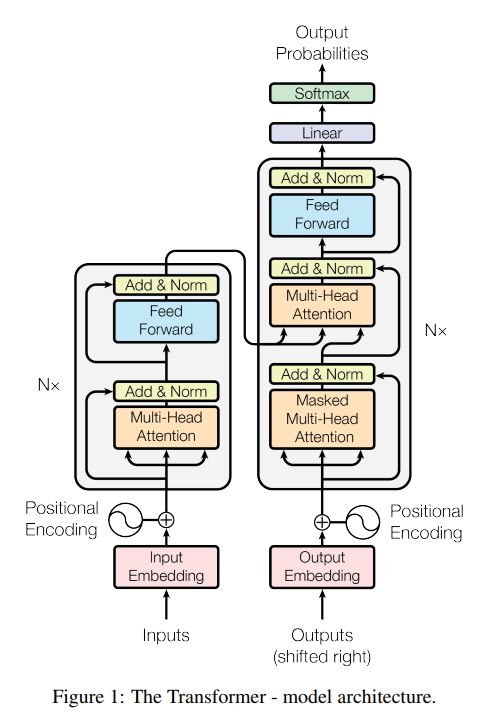 Transformer
Scaled Dot-Product Attention
Multi-Head Attention
Position-wise Feed-Forward Networks
Embeddings and Softmax
Positional Encoding
From Wang Yue’s slides
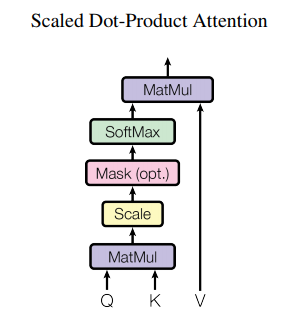 Transformer
Scaled Dot-Product Attention
Multi-Head Attention
Position-wise Feed-Forward Networks
Embeddings and Softmax
Positional Encoding
Q: queries, K: keys, V: values
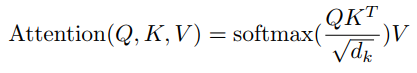 From Wang Yue’s slides
Transformer
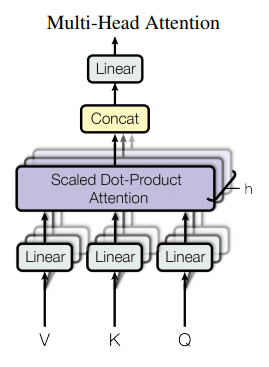 Scaled Dot-Product Attention
Multi-Head Attention
Position-wise Feed-Forward Networks
Embeddings and Softmax
Positional Encoding
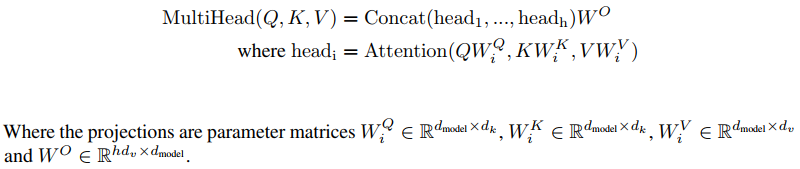 The total computational cost is similar to that of single-head attention with full dimensionality.
From Wang Yue’s slides
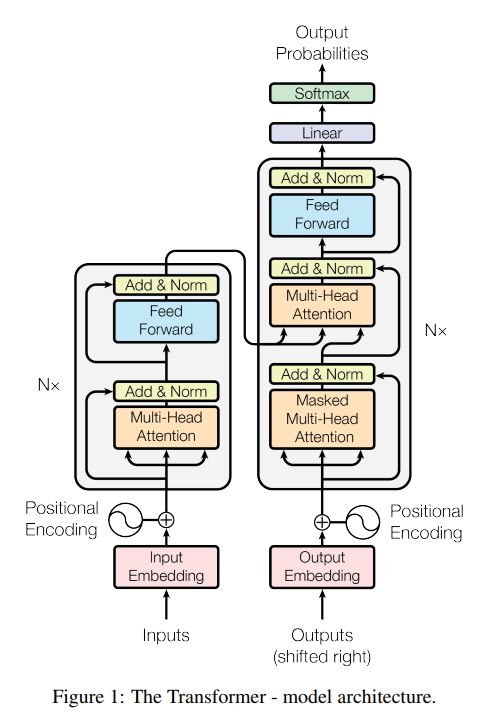 Transformer
Scaled Dot-Product Attention
Multi-Head Attention
Position-wise Feed-Forward Networks
Embeddings and Softmax
Positional Encoding
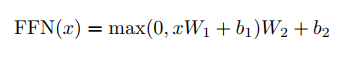 From Wang Yue’s slides
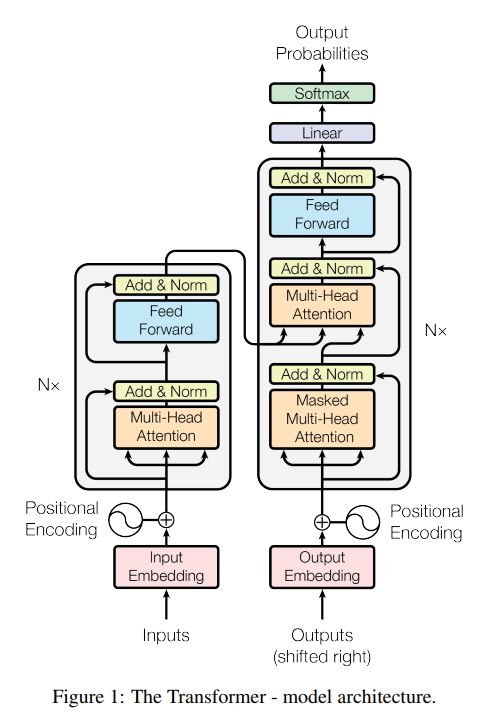 Transformer
Scaled Dot-Product Attention
Multi-Head Attention
Position-wise Feed-Forward Networks
Embeddings and Softmax
Positional Encoding
Share embedding weights  and the pre-softmax
linear transformation (refer to arXiv:1608.05859)
From Wang Yue’s slides
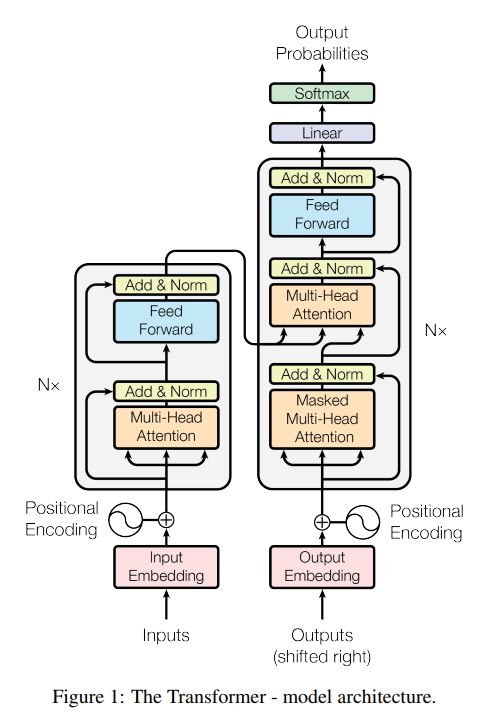 Transformer
Scaled Dot-Product Attention
Multi-Head Attention
Position-wise Feed-Forward Networks
Embeddings and Softmax
Positional Encoding
Reason: no RNN to model the sequence position
Two types:
learned positional embeddings (arXiv:1705.03122v2)
Sinusoid:
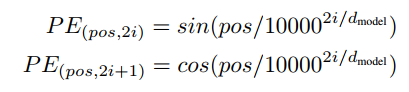 From Wang Yue’s slides